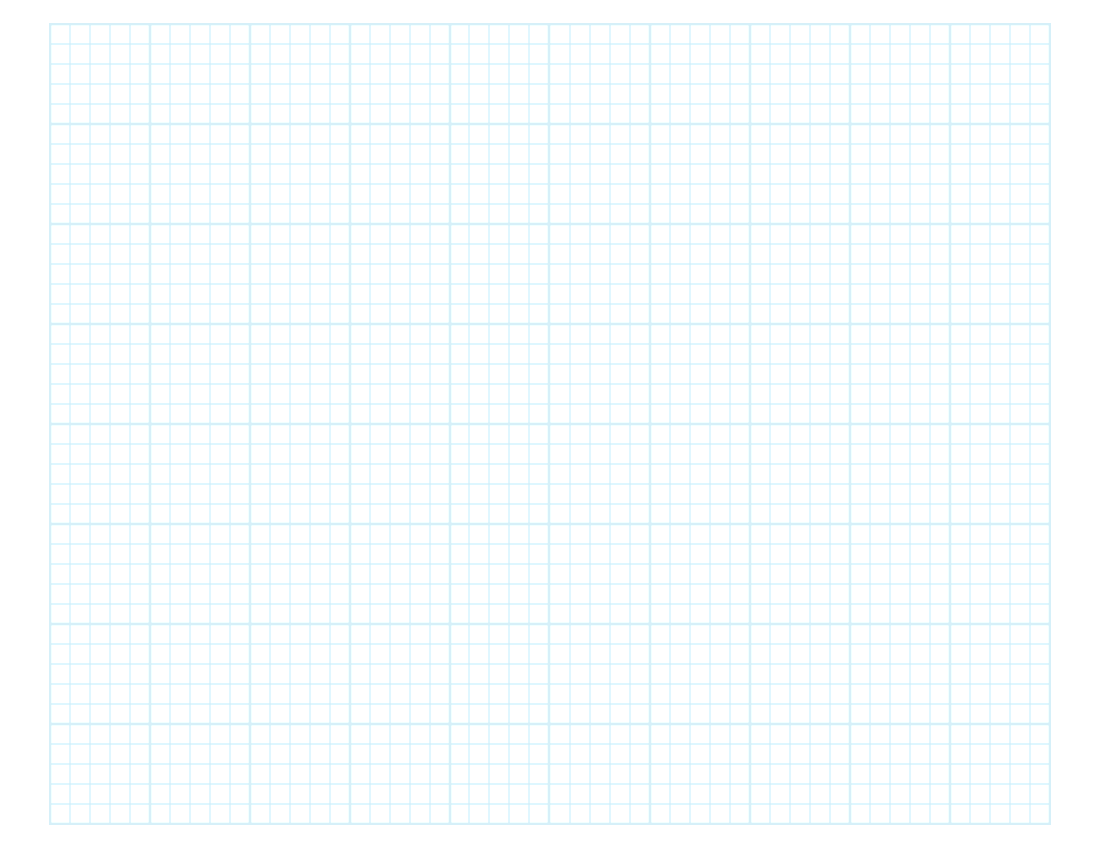 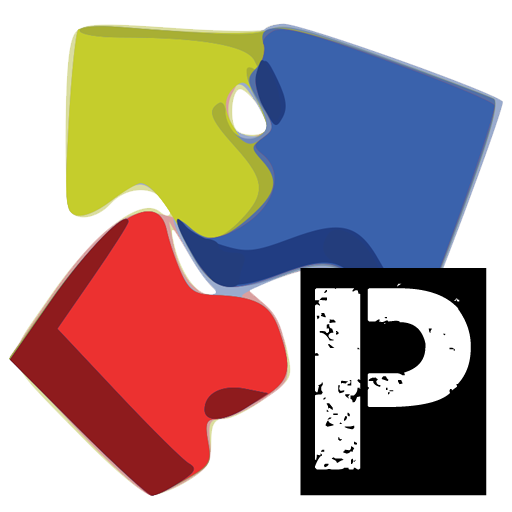 Designing Rhythm Game Interfaces for Touchscreen Devices
Philip Peng, Faculty Advisor: Stephen H. Lane
http://beatsportable.com
https://play.google.com/store/apps/details?id=com.beatsportable.prototypes
Design 1: Fall
Feedback:
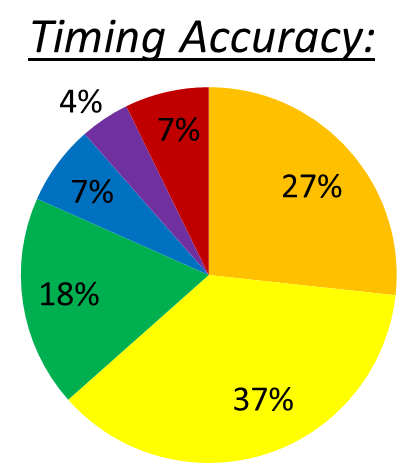 Feedback:
Design 5: Slide
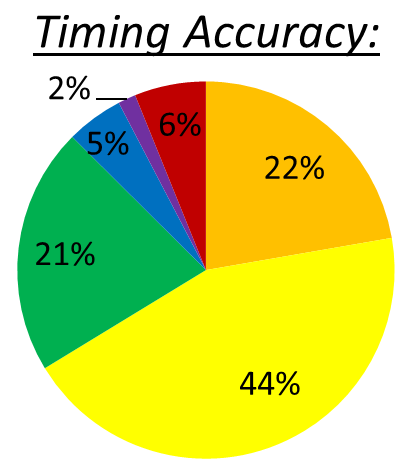 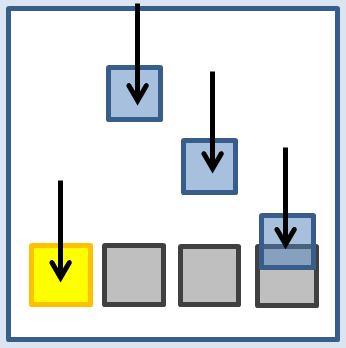 Abstract:
This project focuses on comparing different touchscreen interface designs for rhythm games. This is accomplished through the development of “Beats2 Prototypes”, a rhythm game for Android tablets, and analysis of collected gameplay data
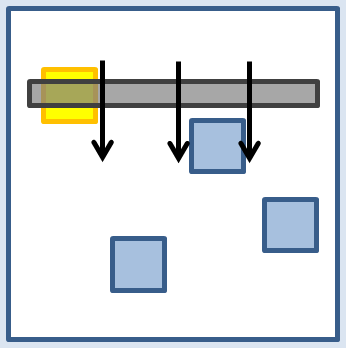 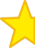 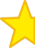 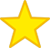 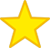 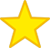 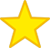 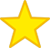 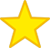 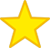 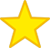 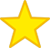 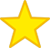 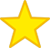 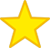 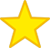 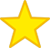 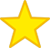 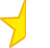 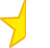 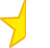 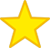 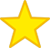 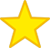 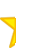 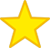 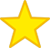 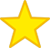 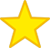 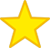 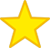 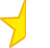 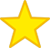 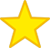 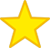 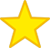 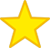 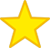 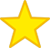 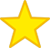 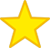 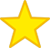 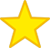 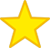 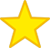 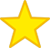 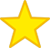 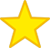 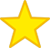 Implementation:
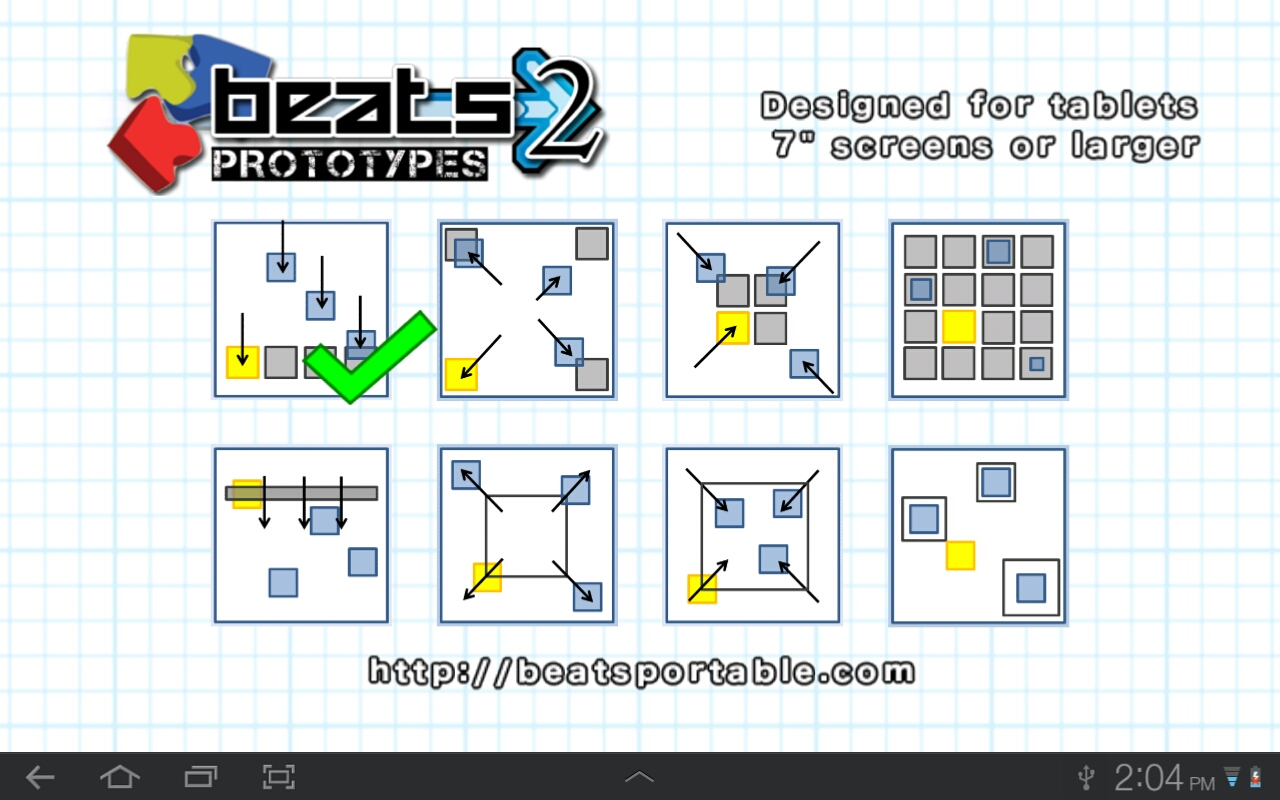 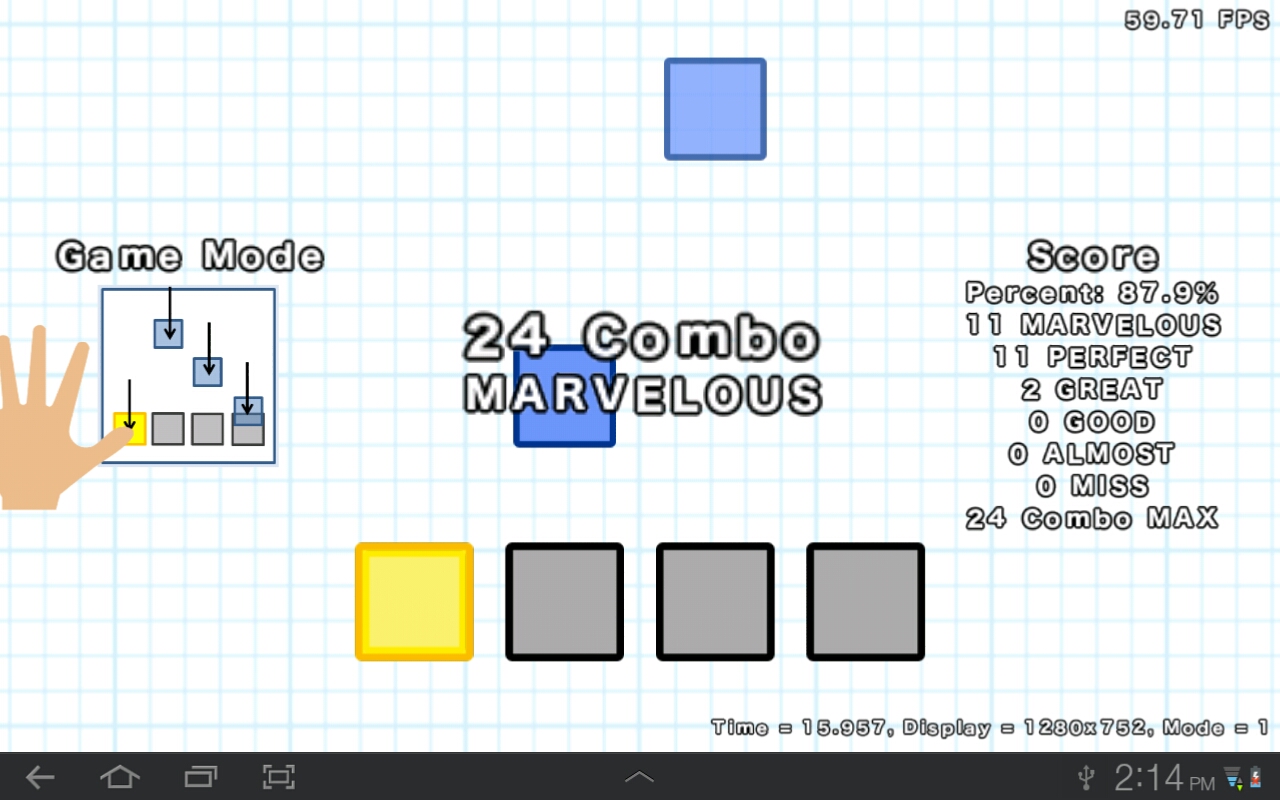 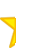 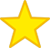 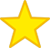 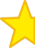 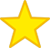 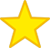 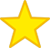 Moving hitbox fall toward fixed notes appearing from top to bottom
Rhythm Games: DJMax Technika
Moving notes fall toward fixed hitboxes from top to bottom
Rhythm Games: Dance Dance Revolution, Guitar Hero, Beatmania IIDX
Feedback:
Design 2: Spread
Feedback:
Design 6: Expand
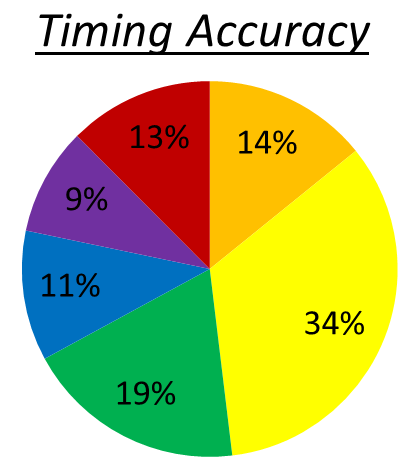 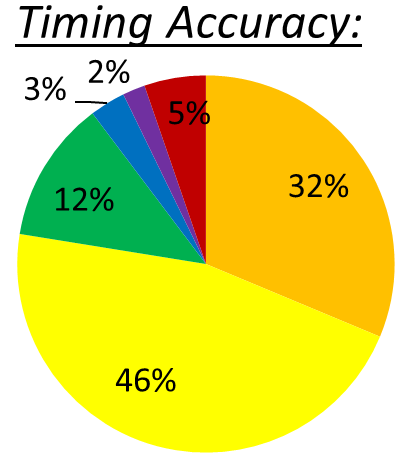 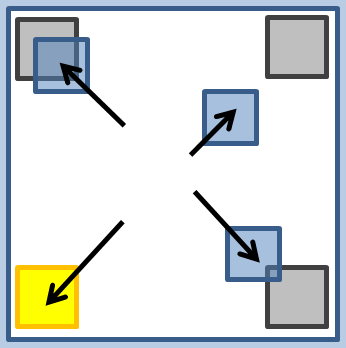 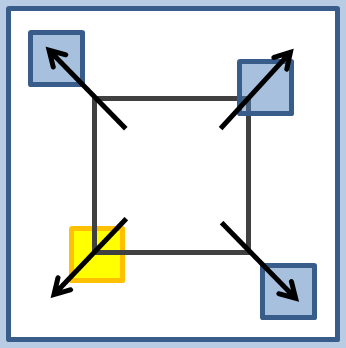 Fig 1. Screenshot of mode selection
Fig 2. Screenshot of gameplay
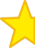 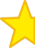 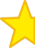 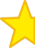 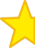 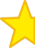 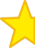 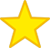 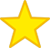 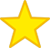 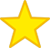 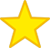 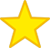 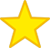 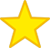 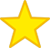 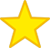 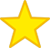 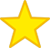 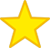 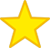 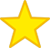 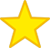 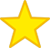 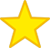 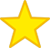 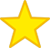 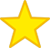 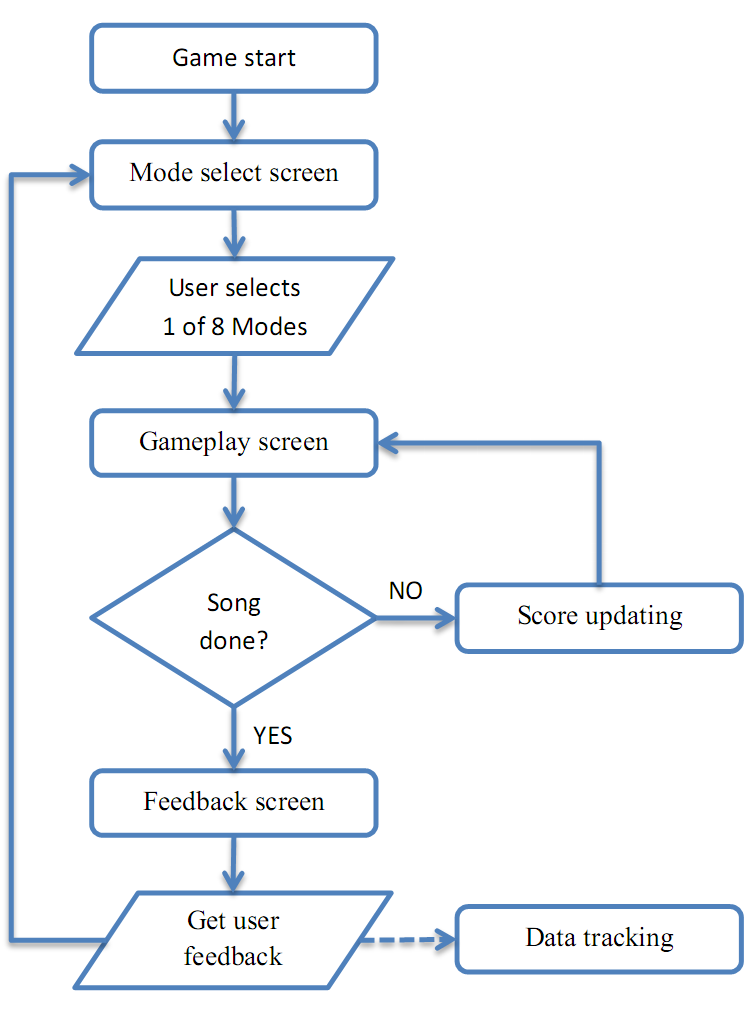 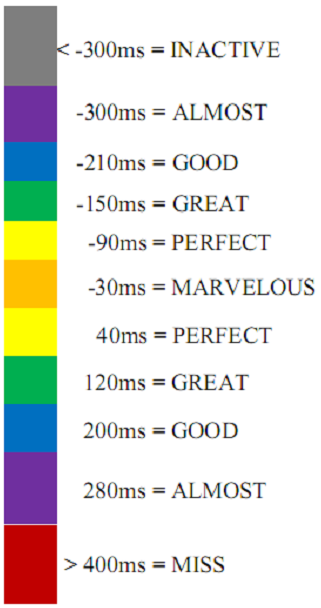 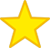 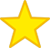 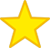 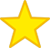 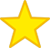 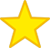 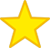 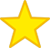 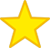 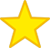 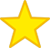 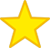 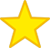 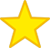 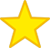 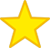 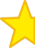 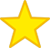 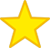 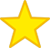 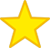 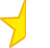 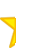 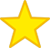 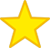 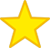 Expanding hitbox grows toward fixed notes from centre to corners
Rhythm Games: none
Moving notes slide toward fixed hitboxes from centre to corners
Rhythm Games: none
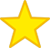 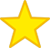 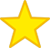 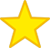 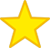 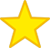 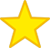 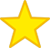 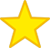 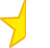 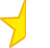 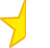 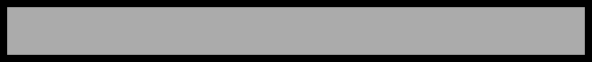 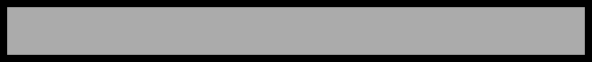 Design 7: Collapse
Feedback:
Design 3: Focus
Feedback:
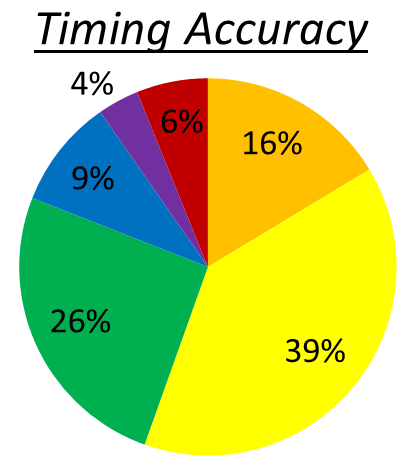 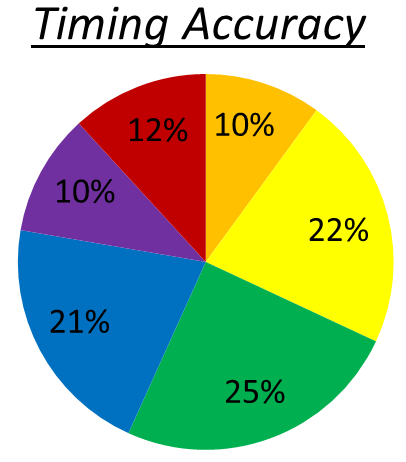 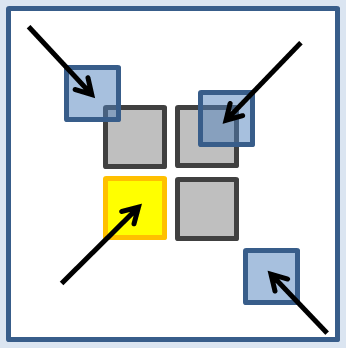 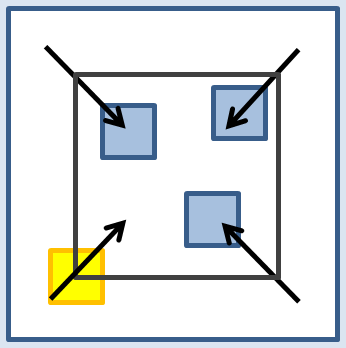 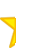 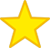 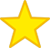 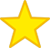 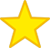 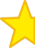 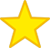 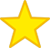 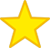 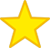 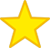 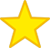 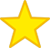 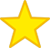 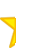 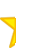 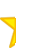 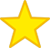 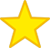 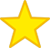 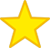 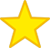 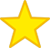 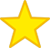 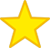 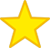 Fig 4. Timing accuracy chart
Fig 3. App gameflow diagram
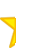 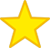 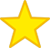 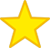 Results:
Using collected data on accuracy charts and feedback ratings, the following relative ratings of each rhythm game mode were concluded:
Moving notes slide toward fixed hitboxes from corners to centre
Rhythm Games: Gitaroo Man Lives!, Hatsune Miku: Project DIVA
Collapsing hitbox shrink toward fixed notes from corners to centre
Rhythm Games: none
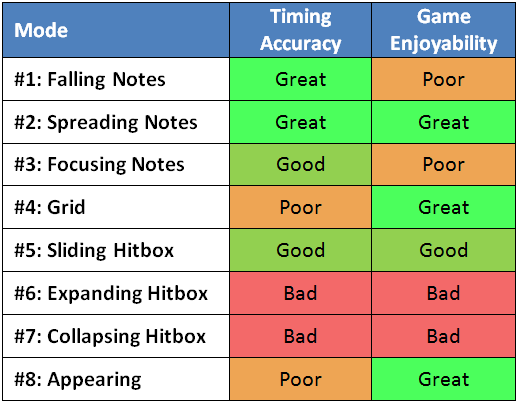 Feedback:
Design 8: Appears
Feedback:
Design 4: Grid
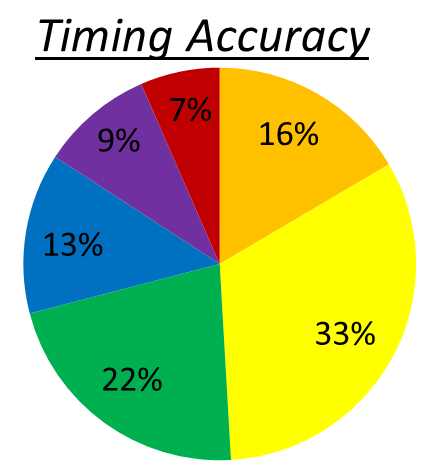 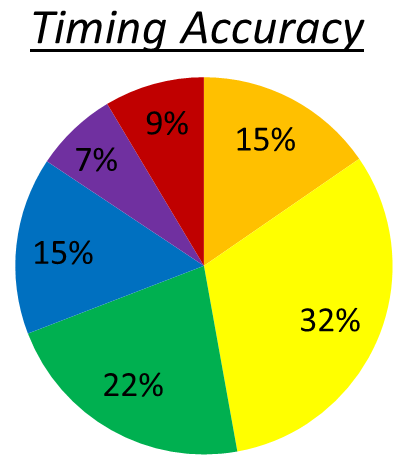 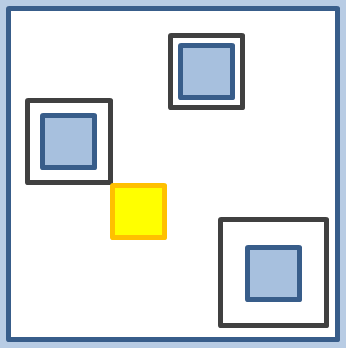 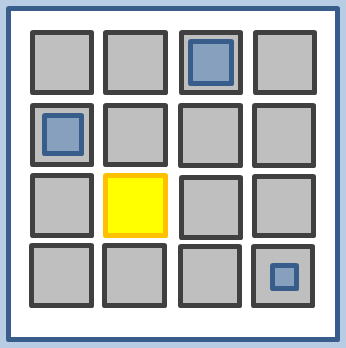 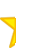 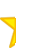 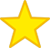 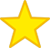 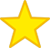 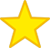 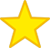 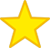 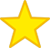 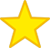 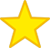 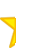 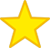 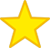 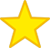 Expanding notes grow in fixed hitboxes at grid points
Rhythm Games: jubeats
Collapsing hitboxes shrink around fixed notes appearing at grid points
Rhythm Games: Osu! Tatakae! Ouendan!
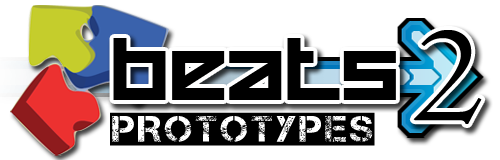 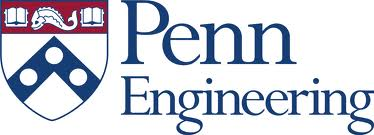 Senior Project Poster Day 2012 – Department of Computer and Information Science